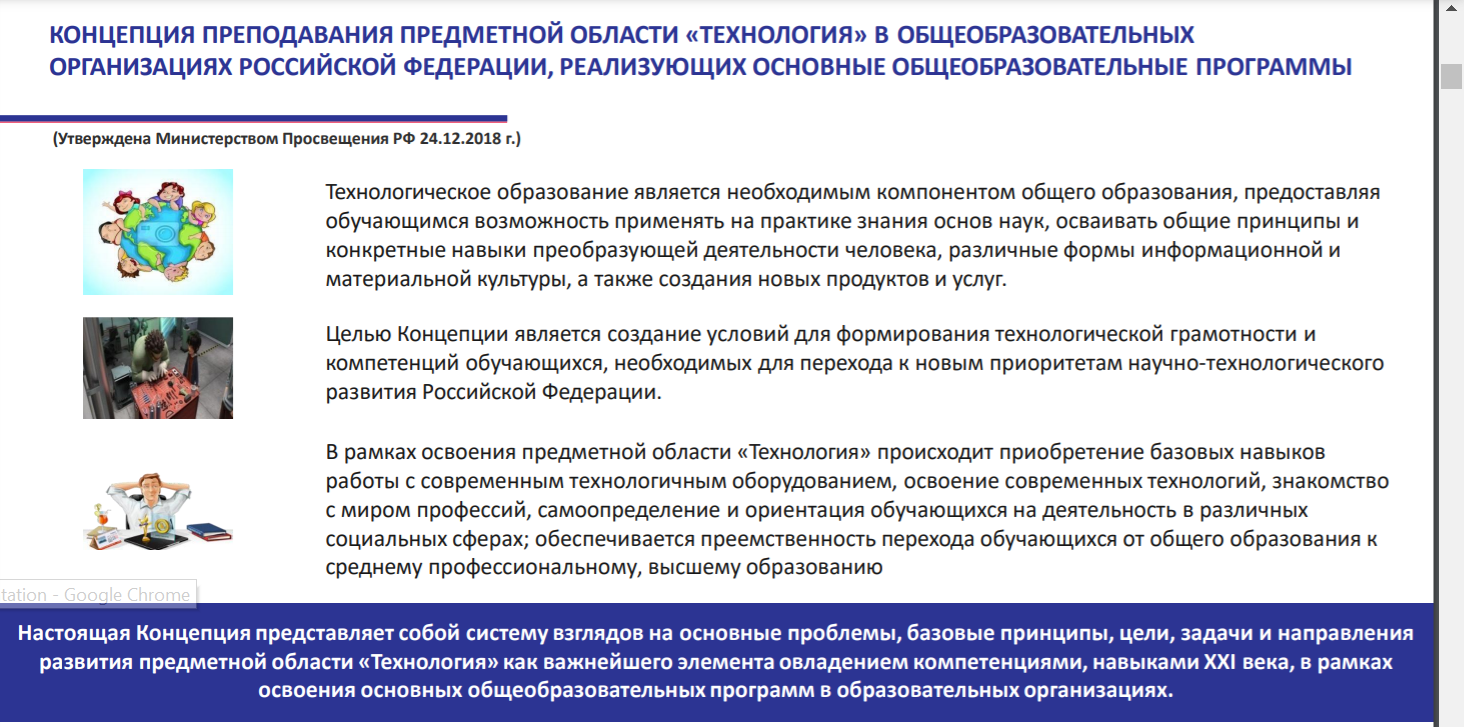 Содержание рабочей программы по технологии
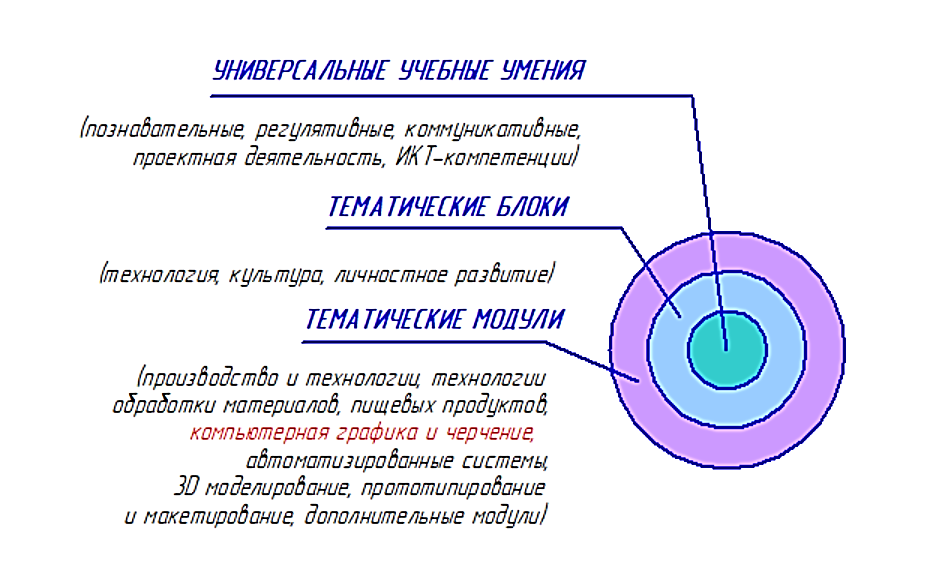 Тематическое планирование по классам
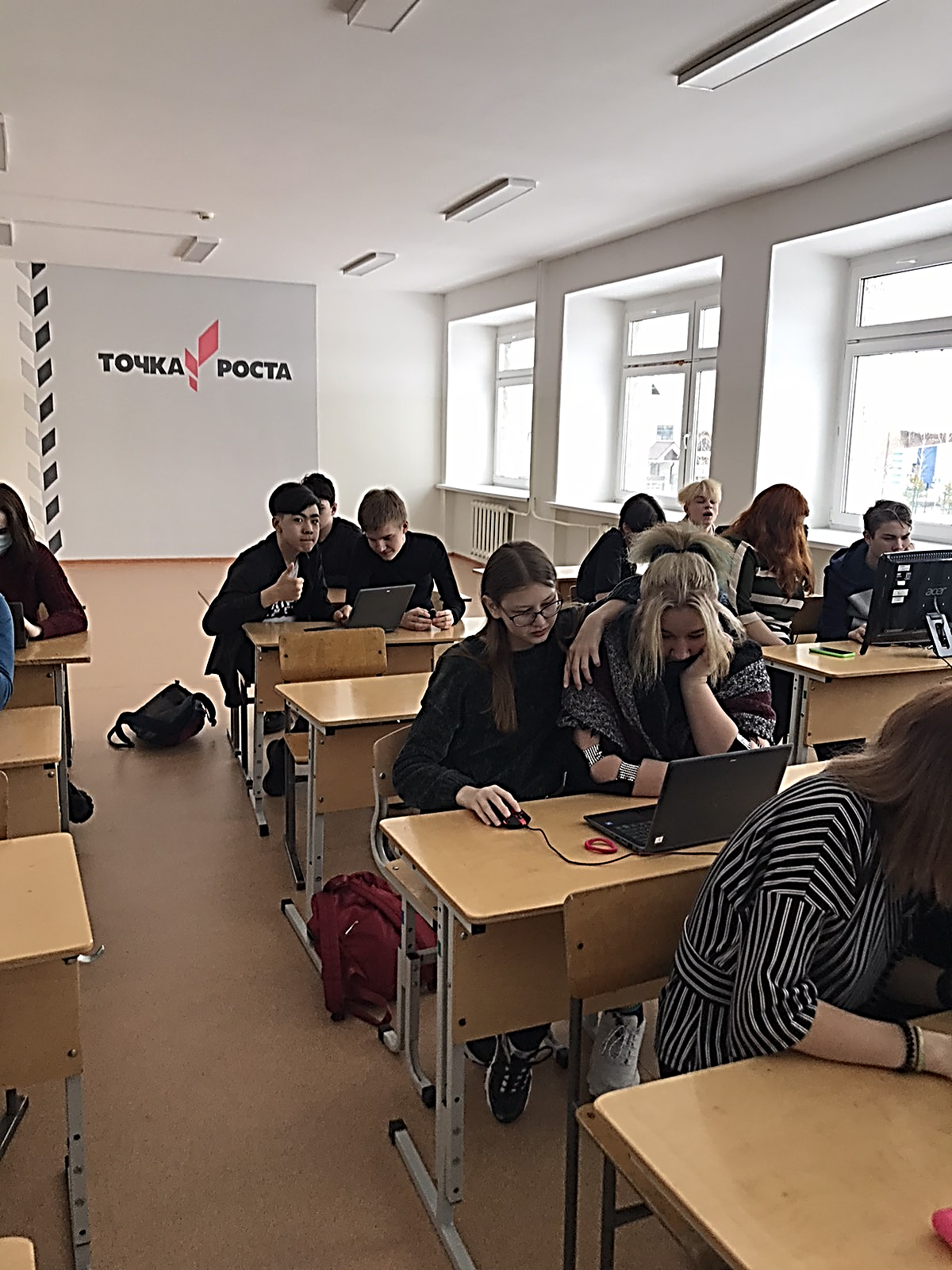 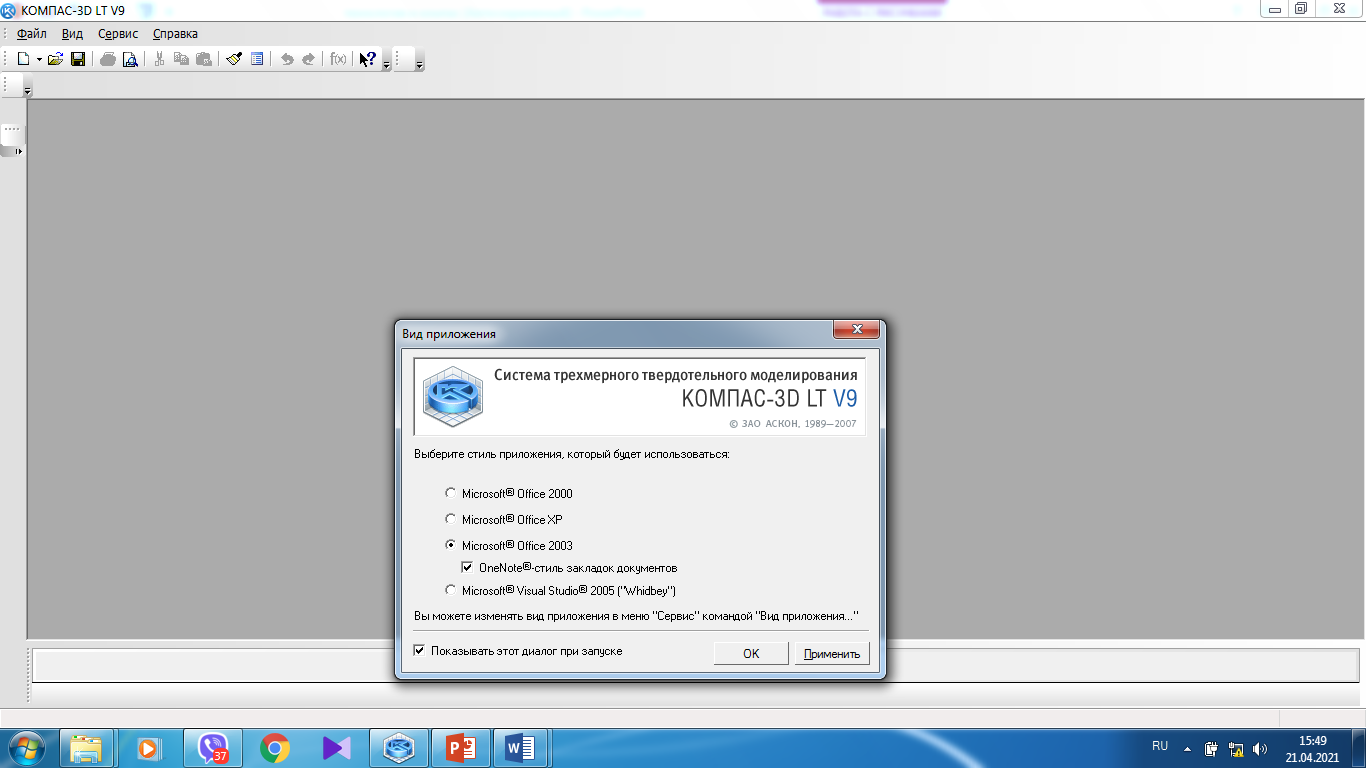 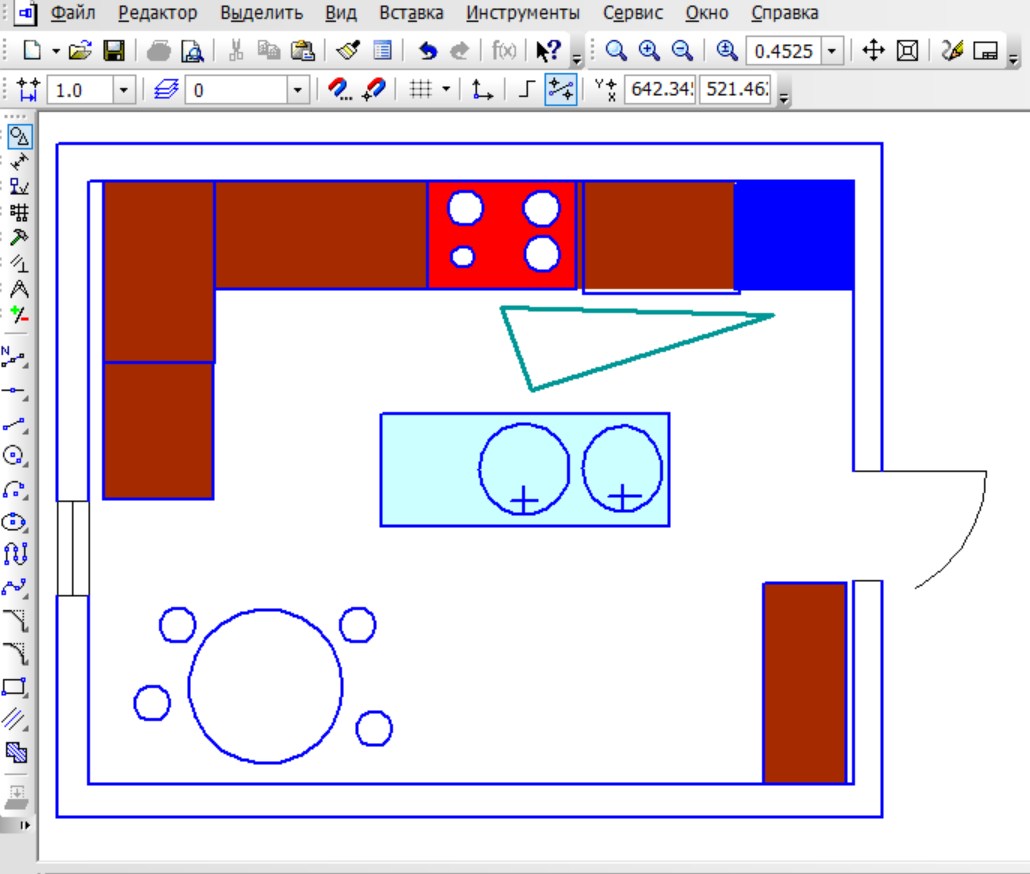 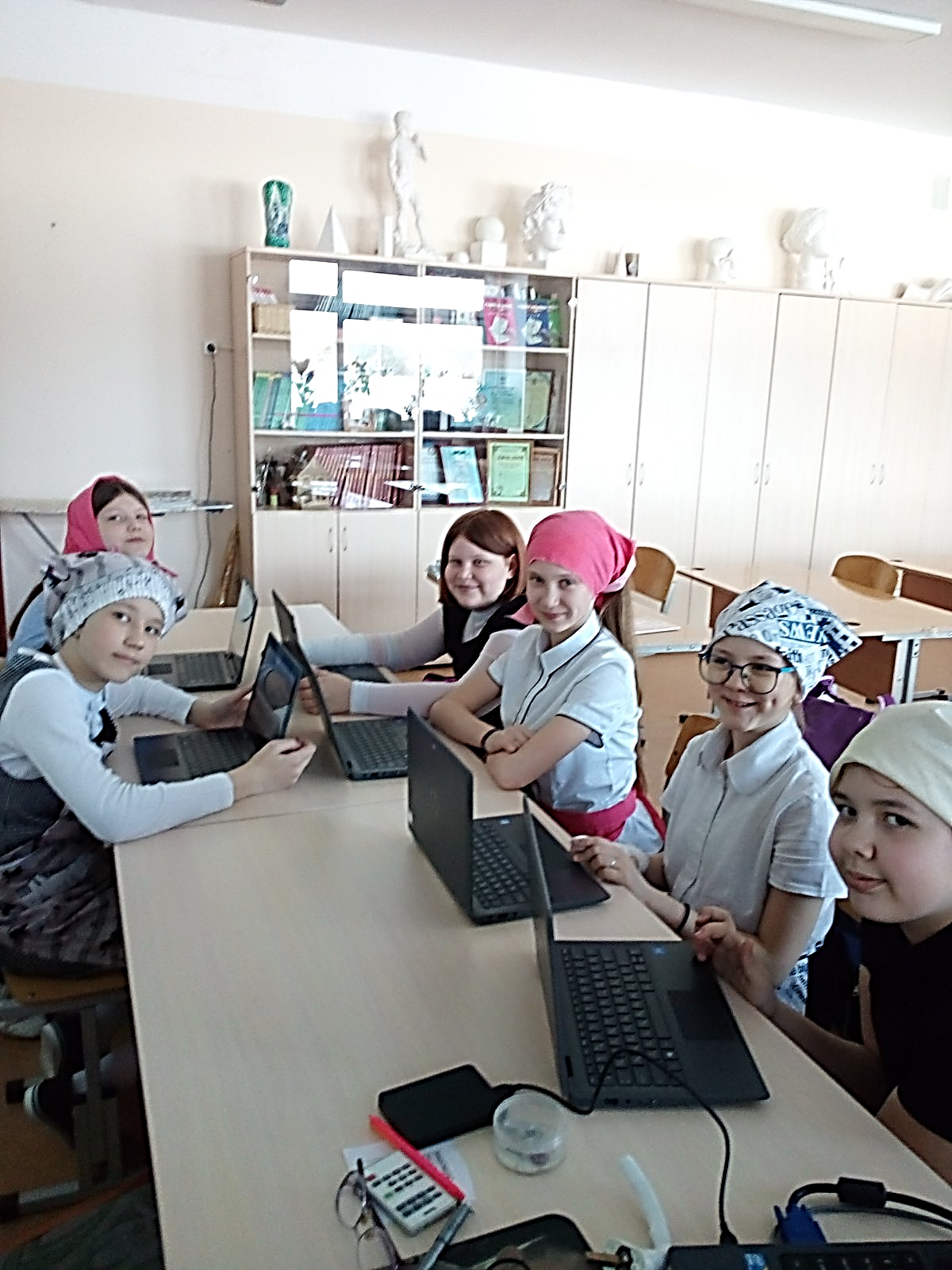 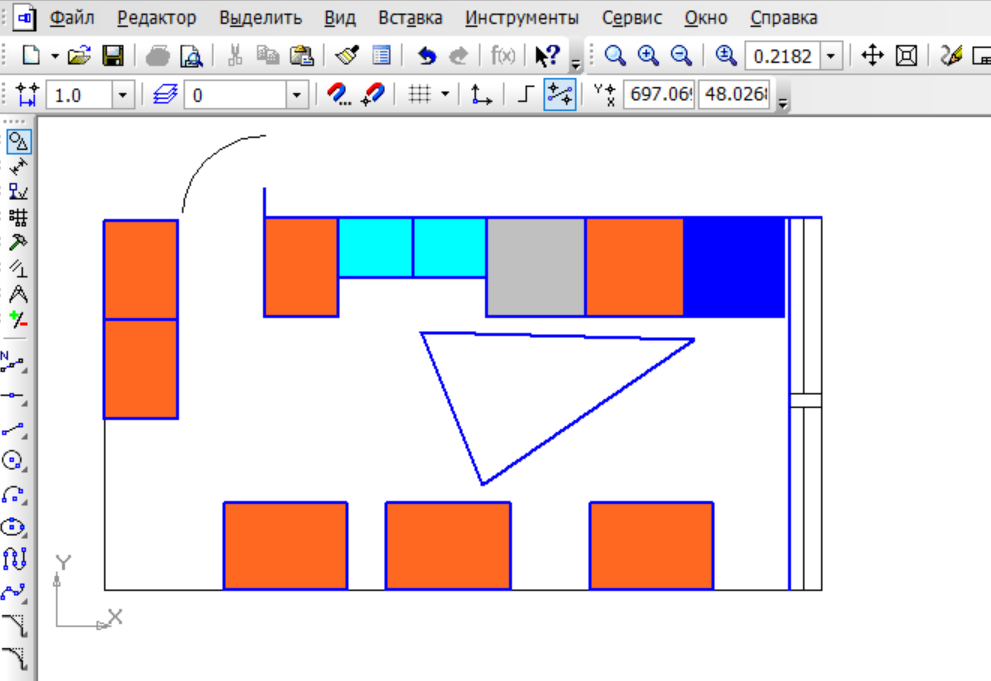 Типы планировки кухни

5 класс
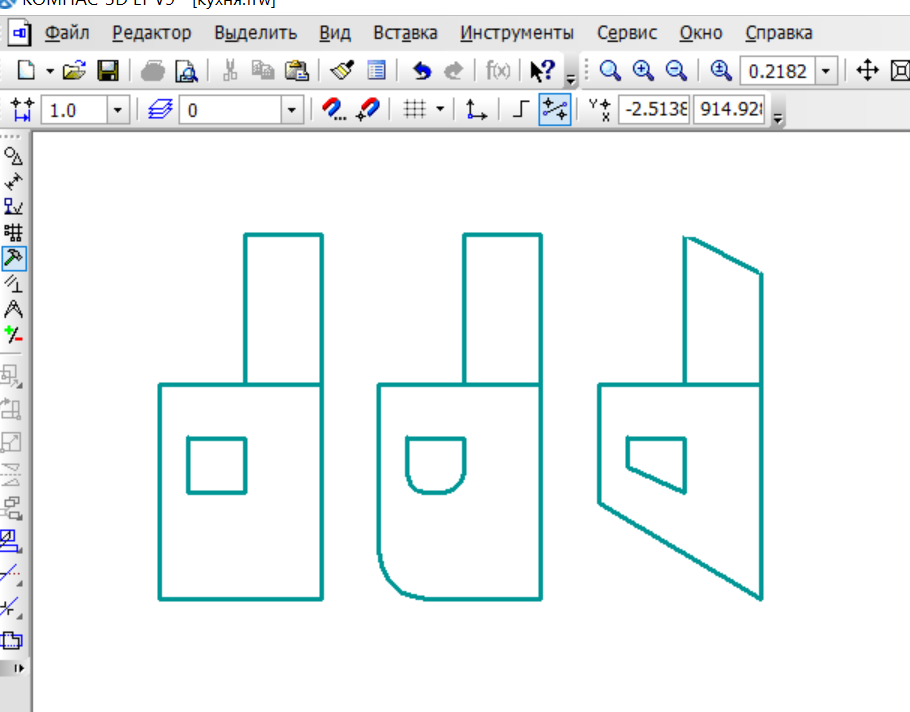 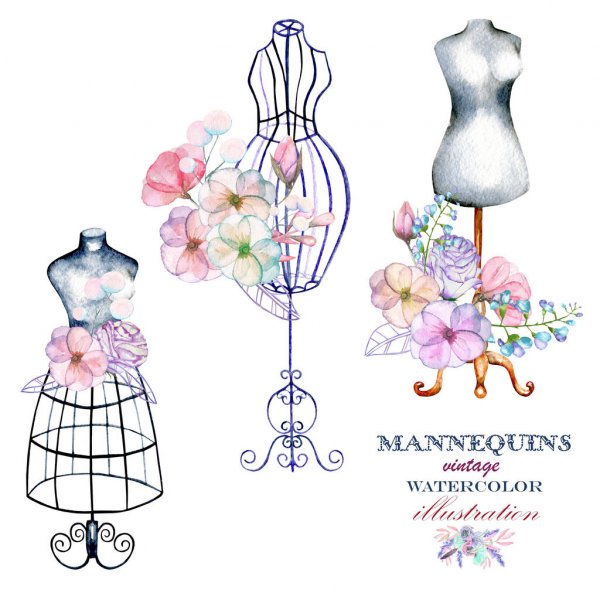 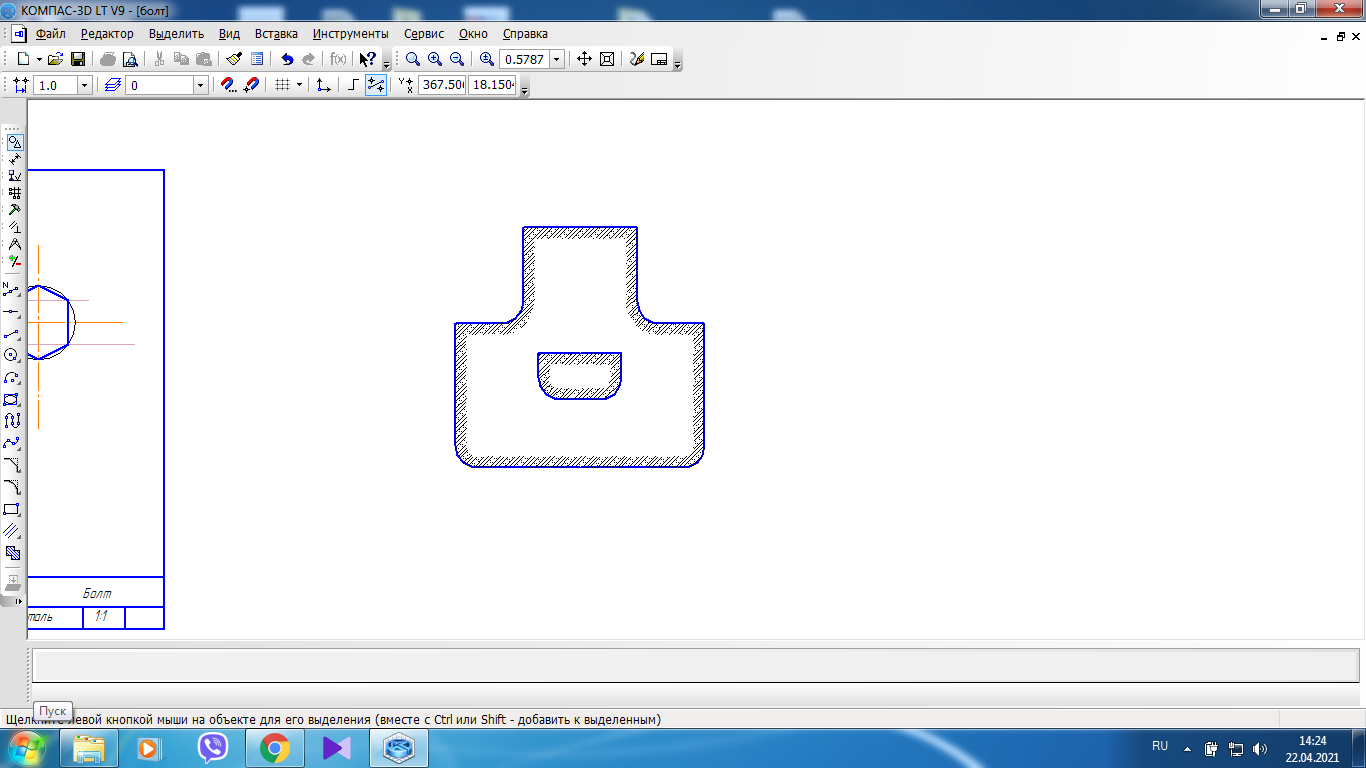 Моделирование фартука
5 класс
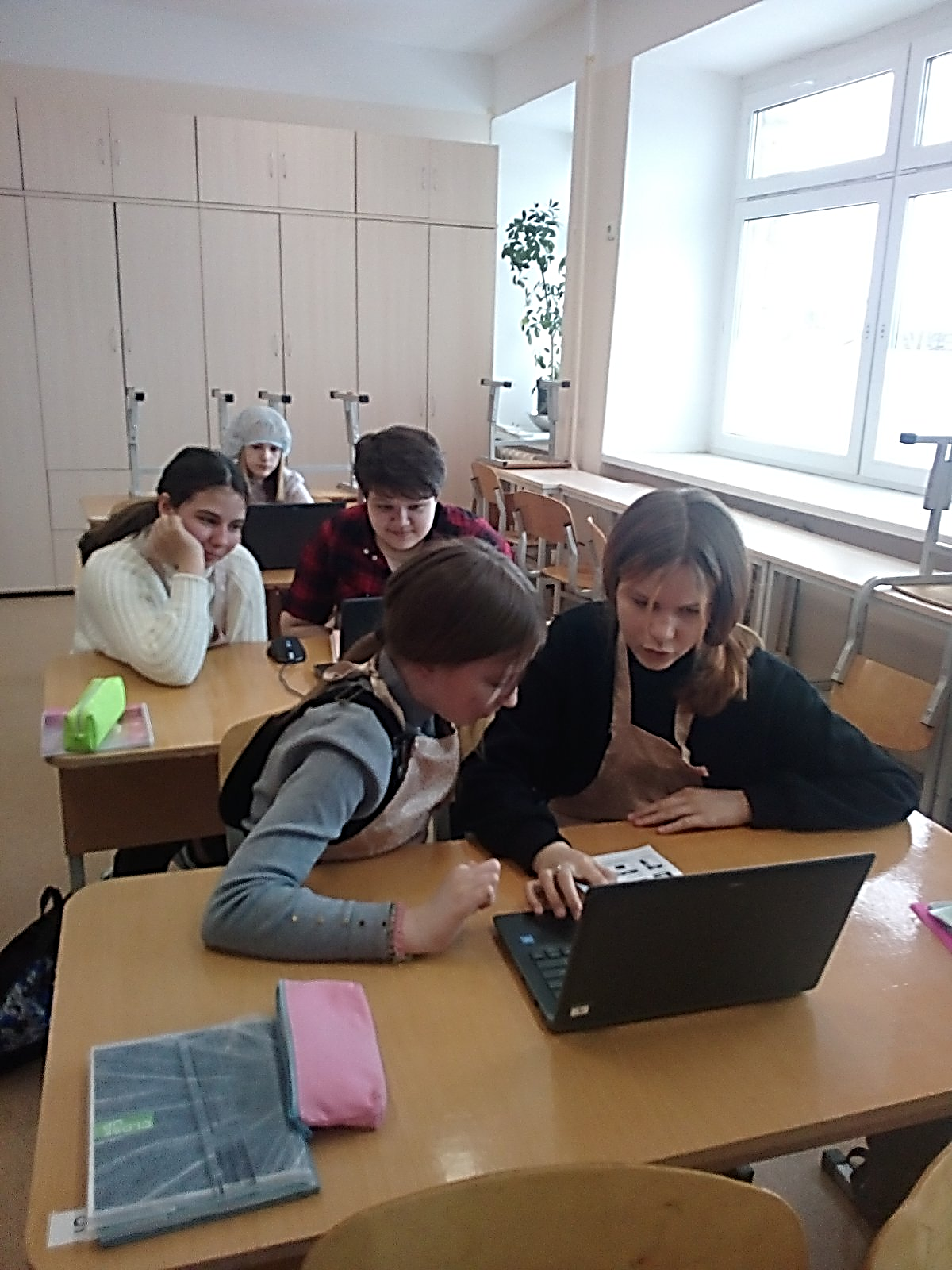 3D моделирование
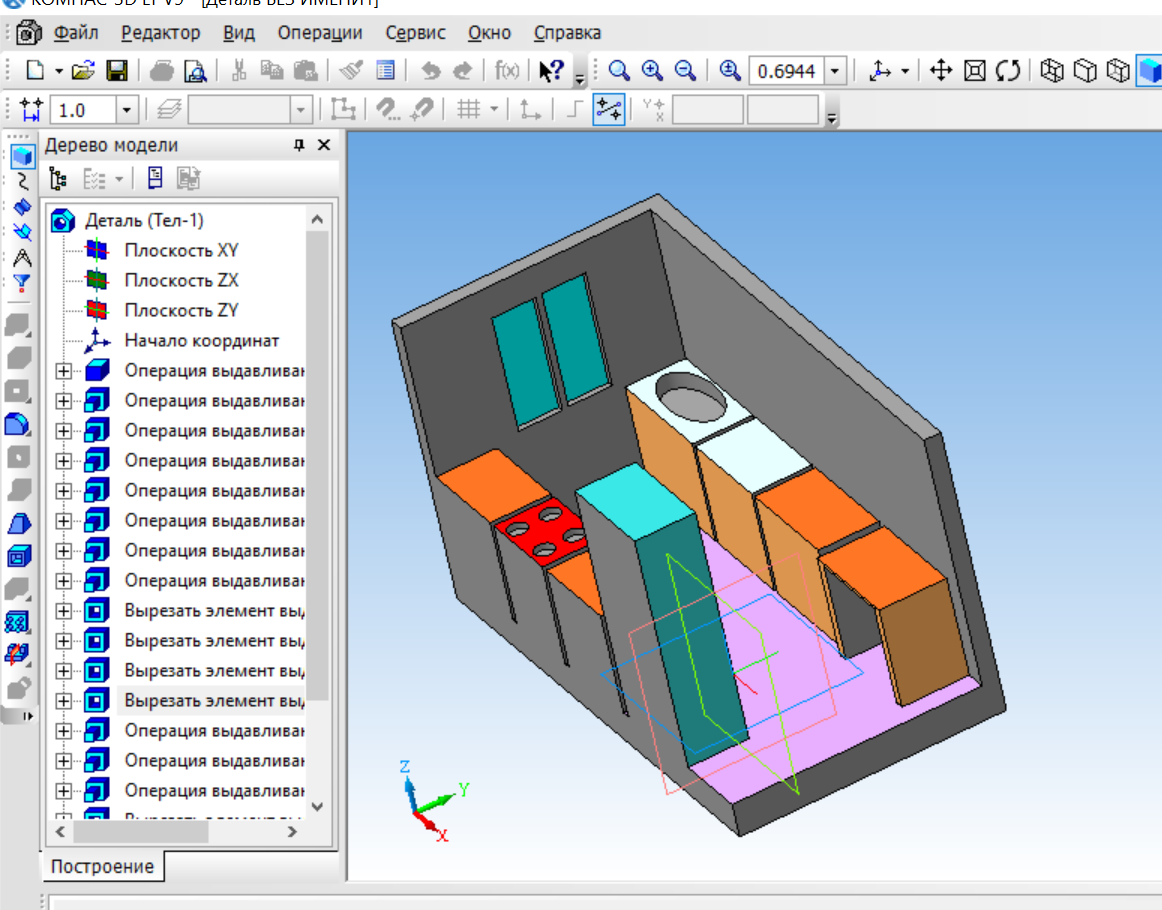 Проект 
планировки кухни
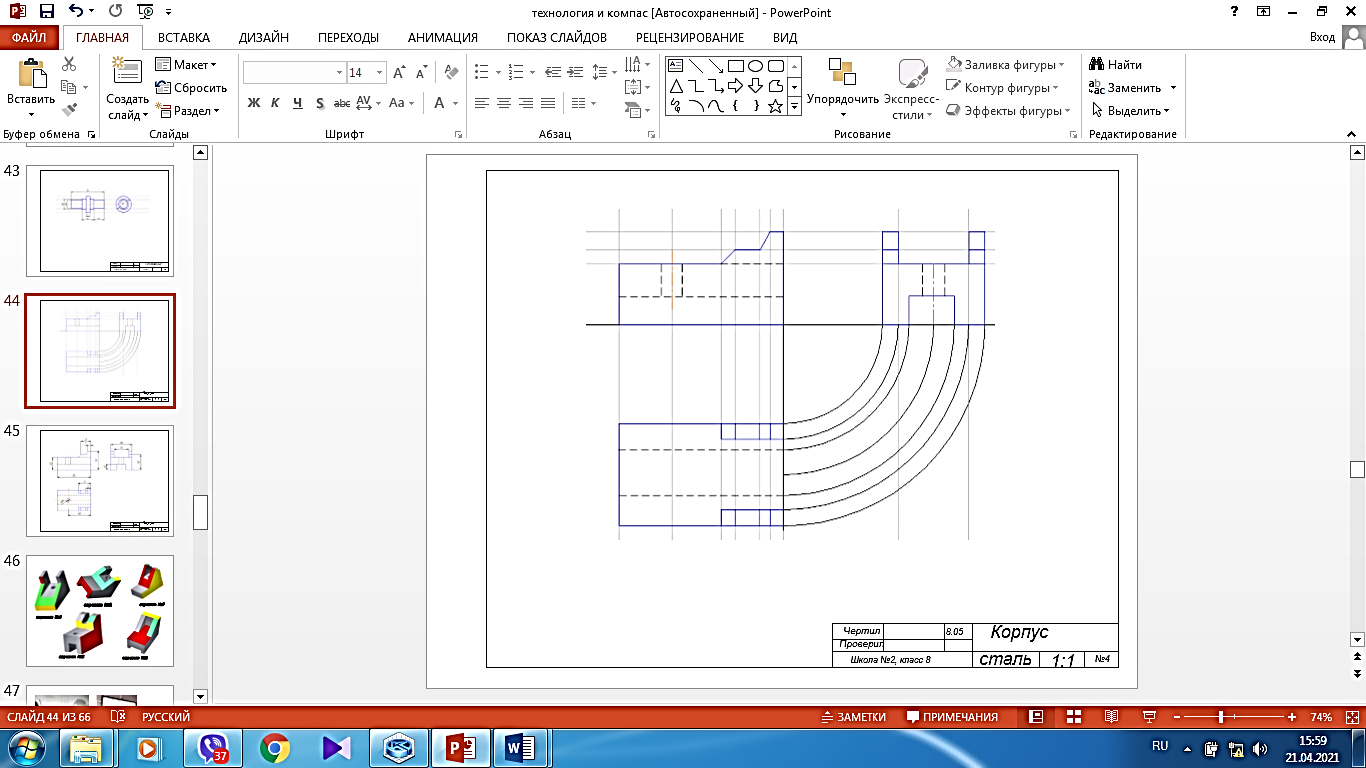 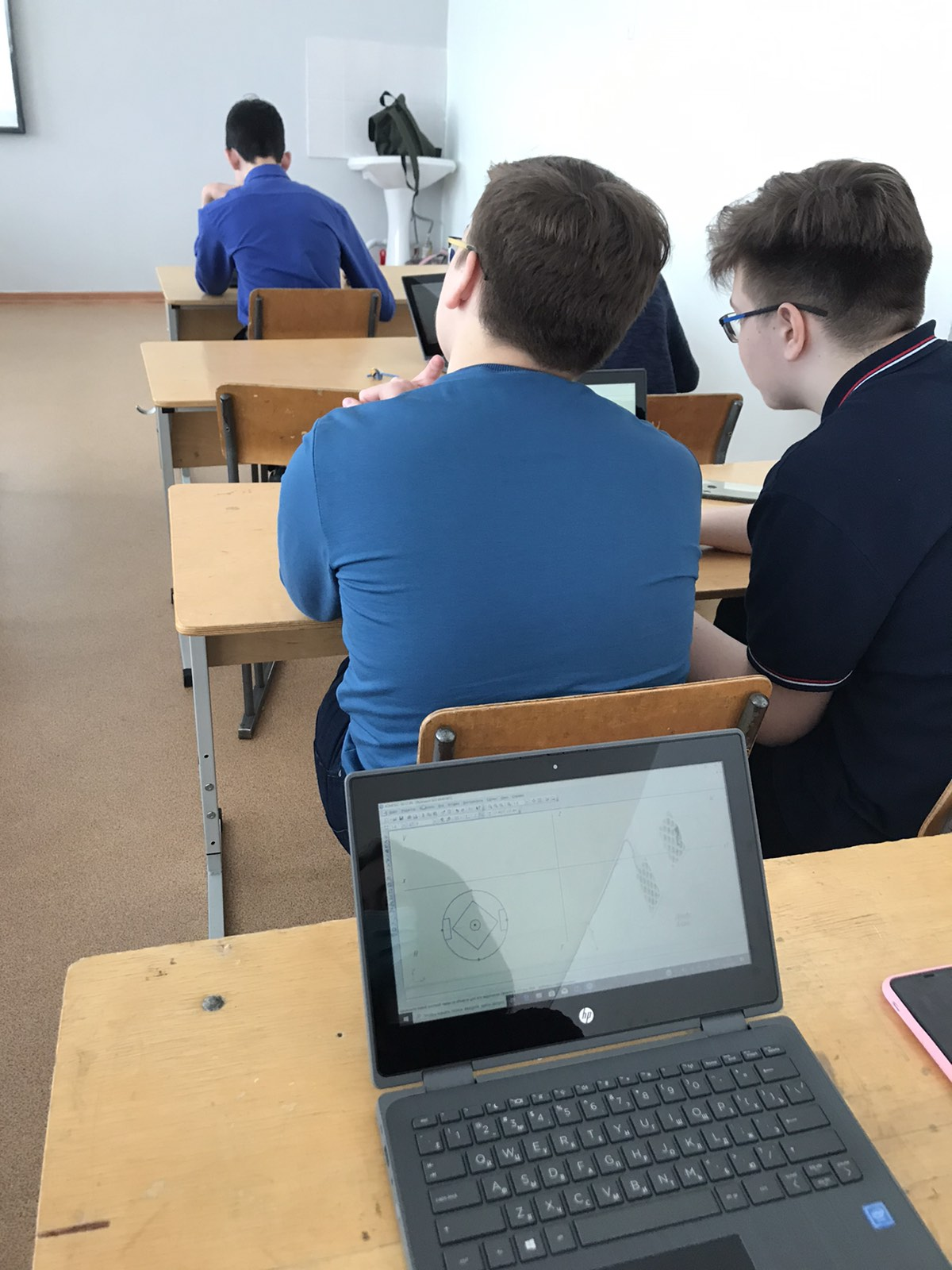 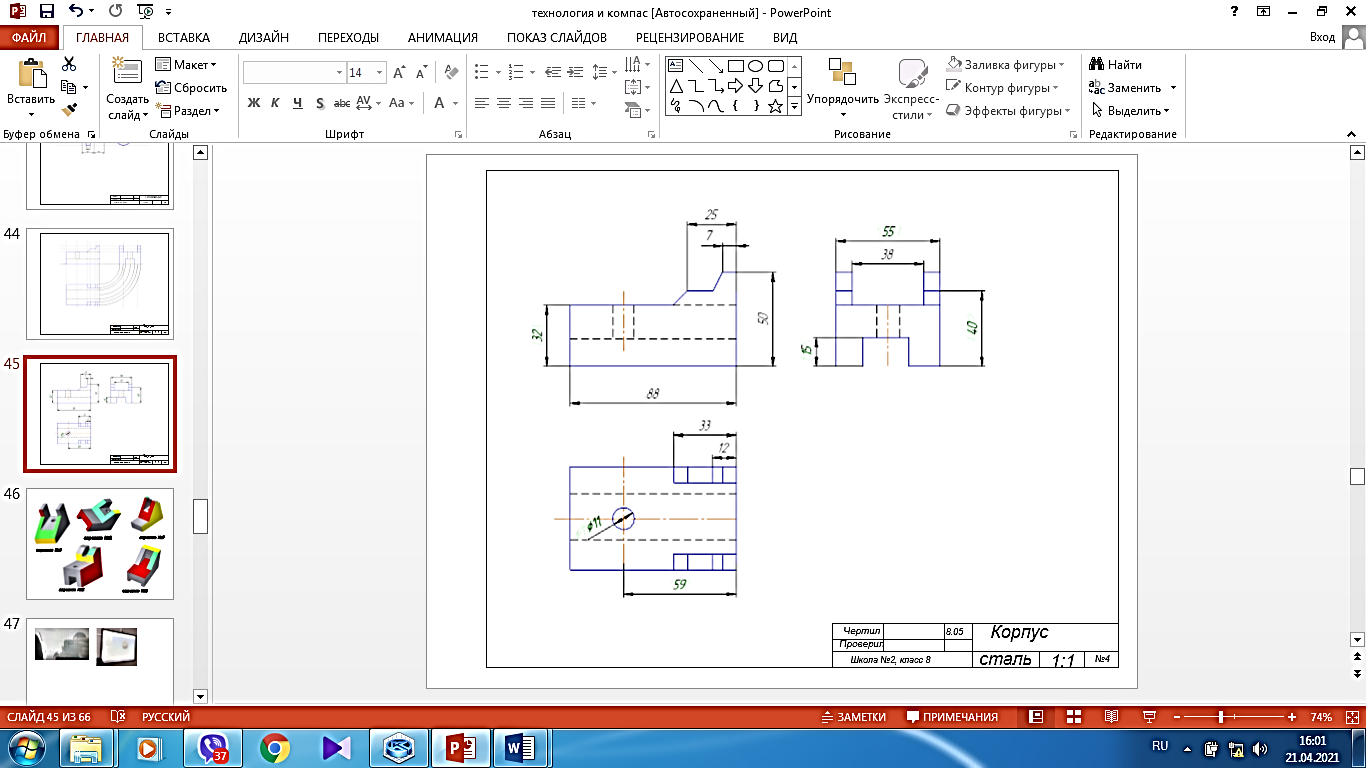 Изучение приемов выполнения
2D чертежей
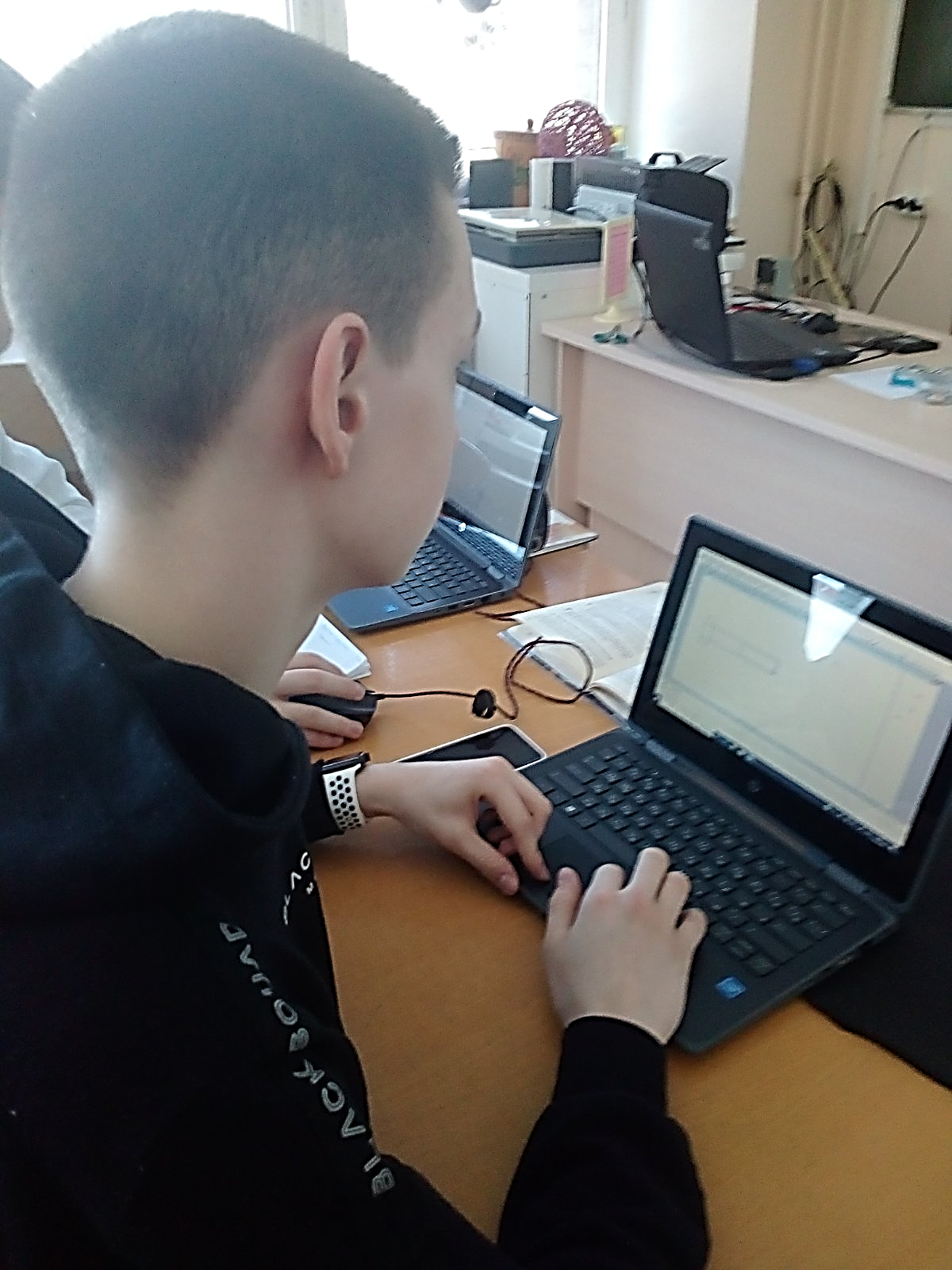 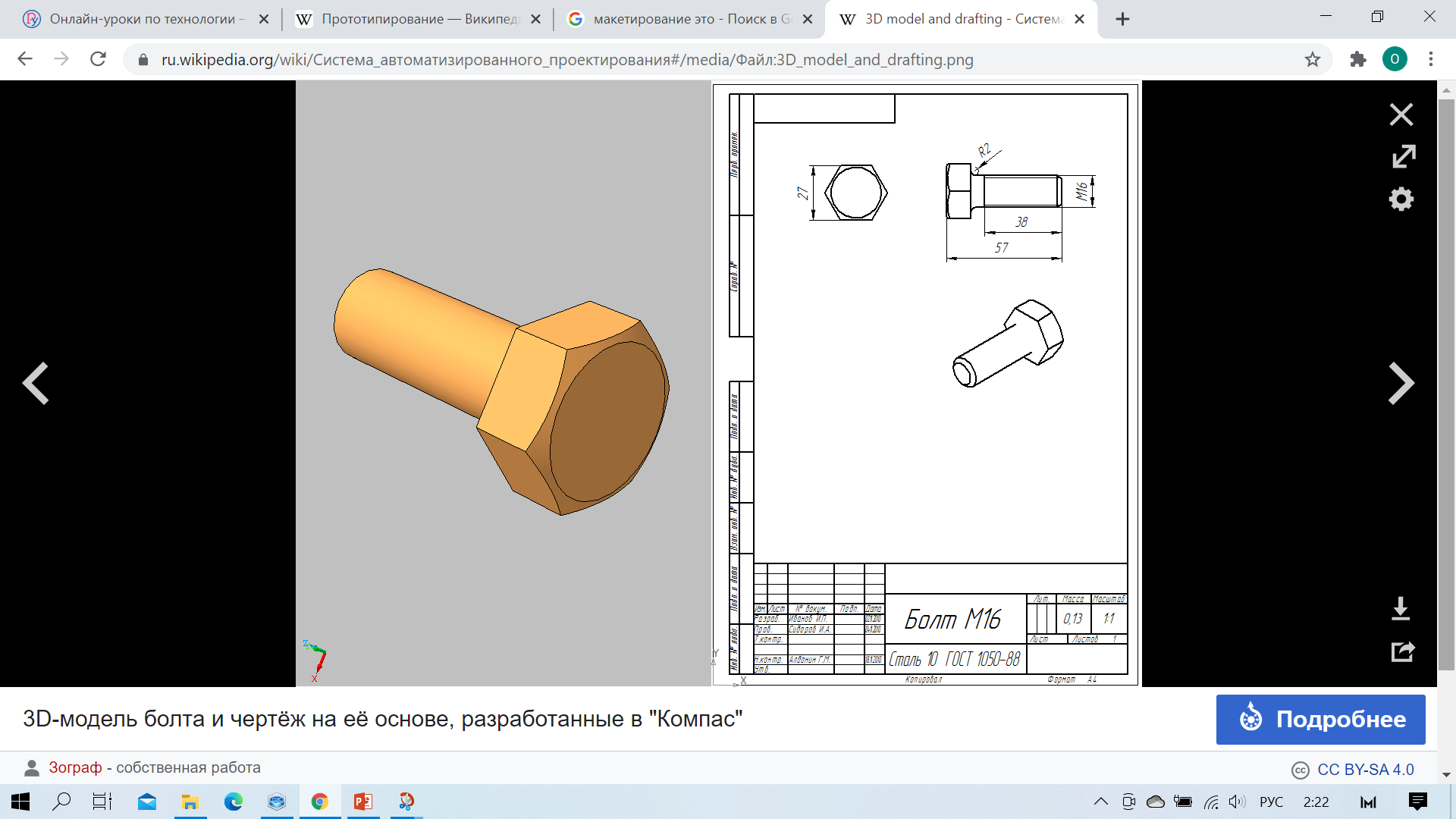 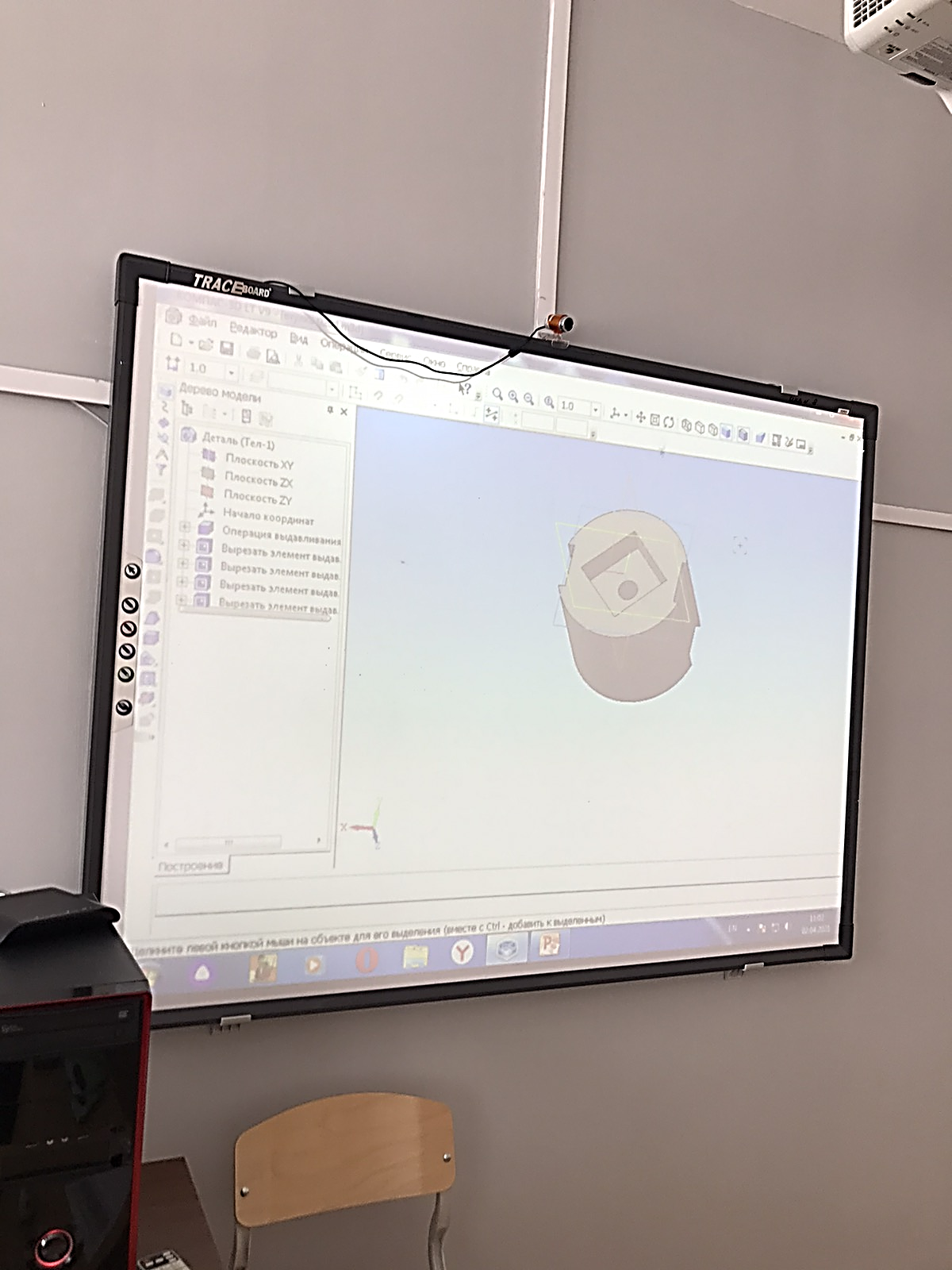 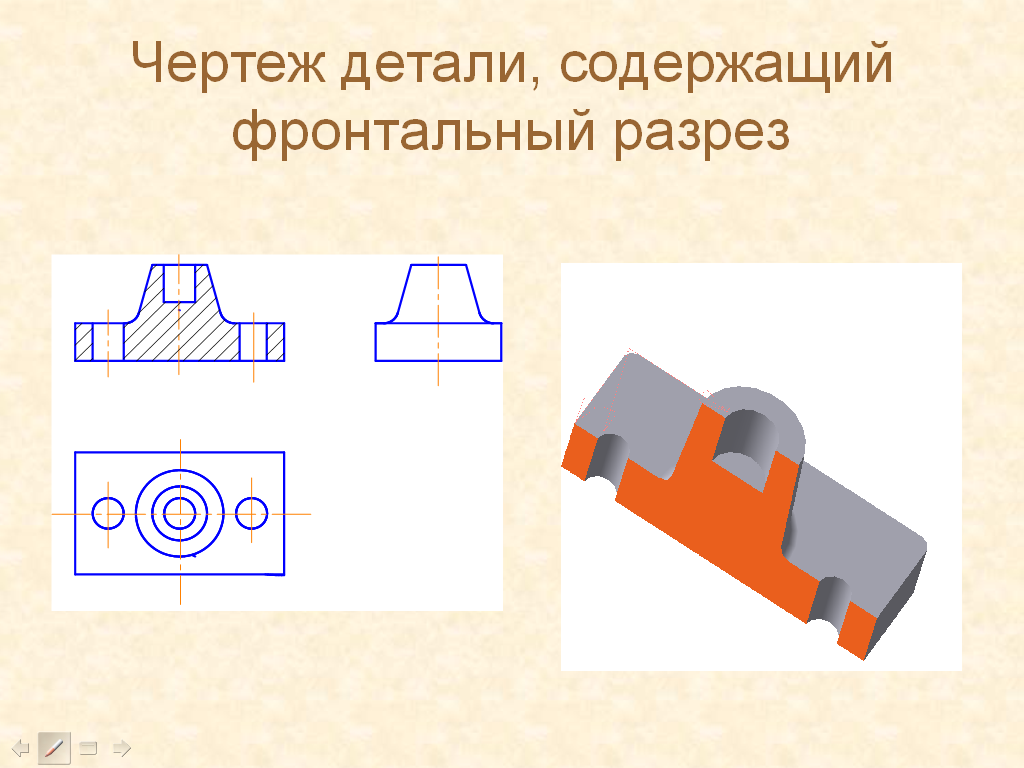 Переходим к 3D моделированию
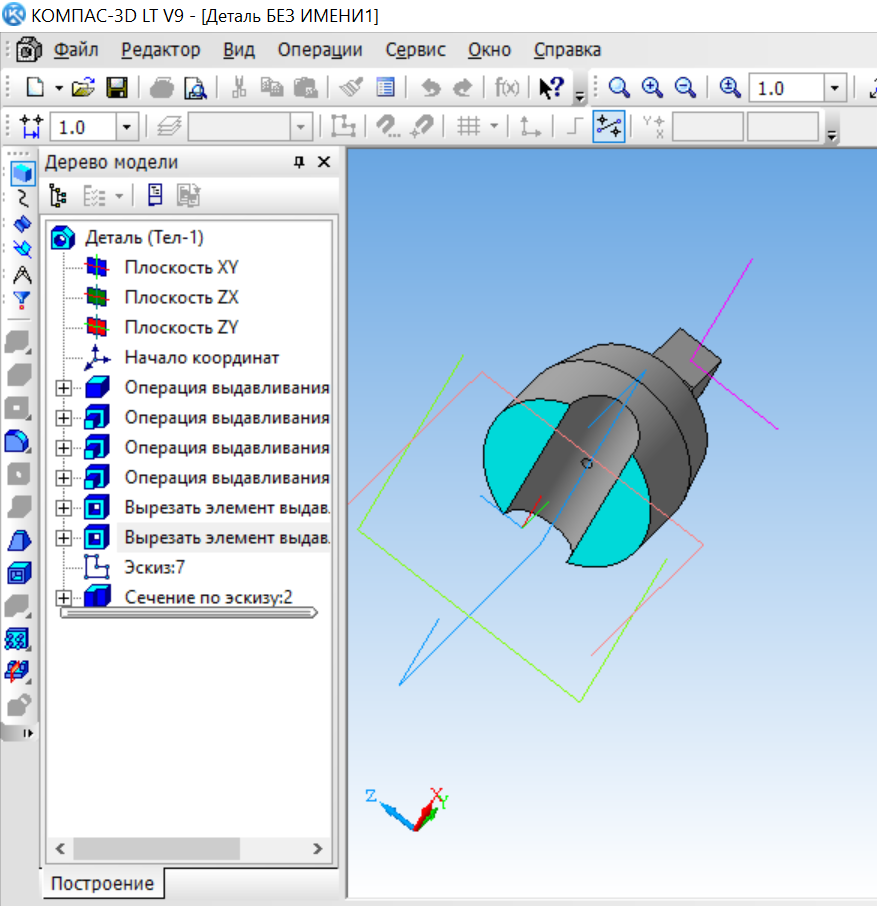 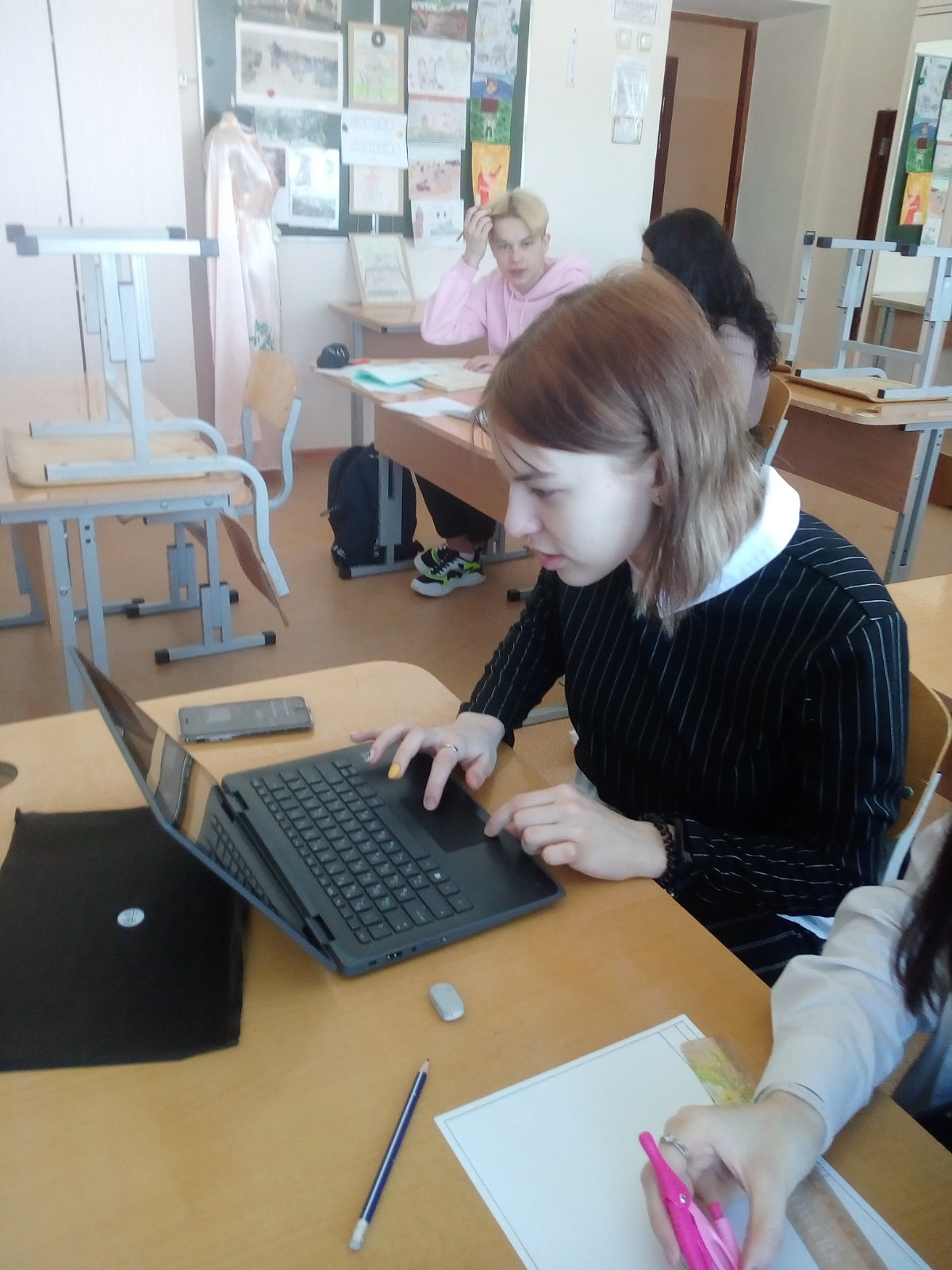 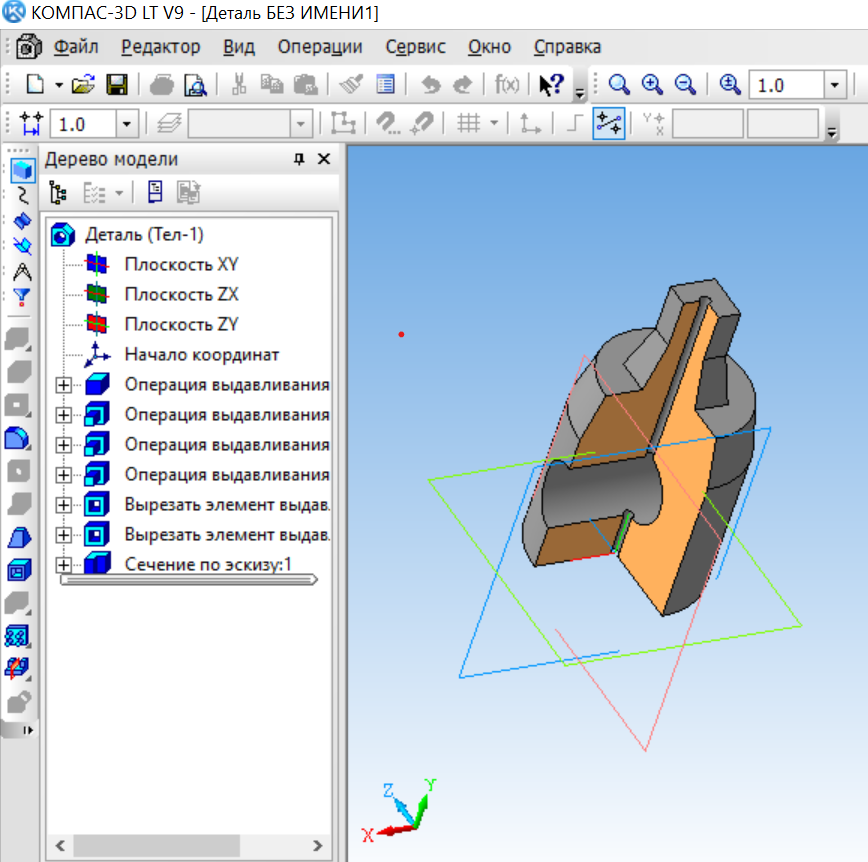 Тема Сечения и Разрезы 
в 9 классе
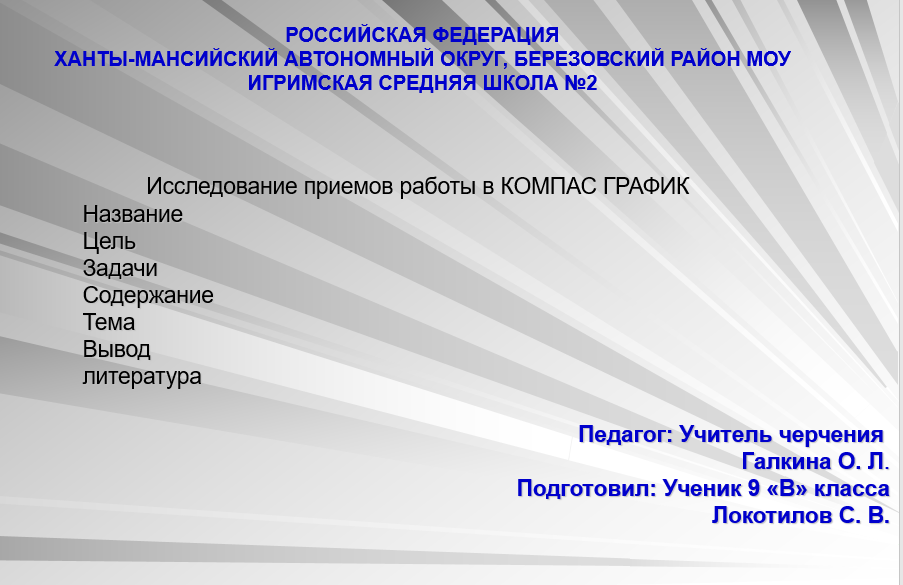 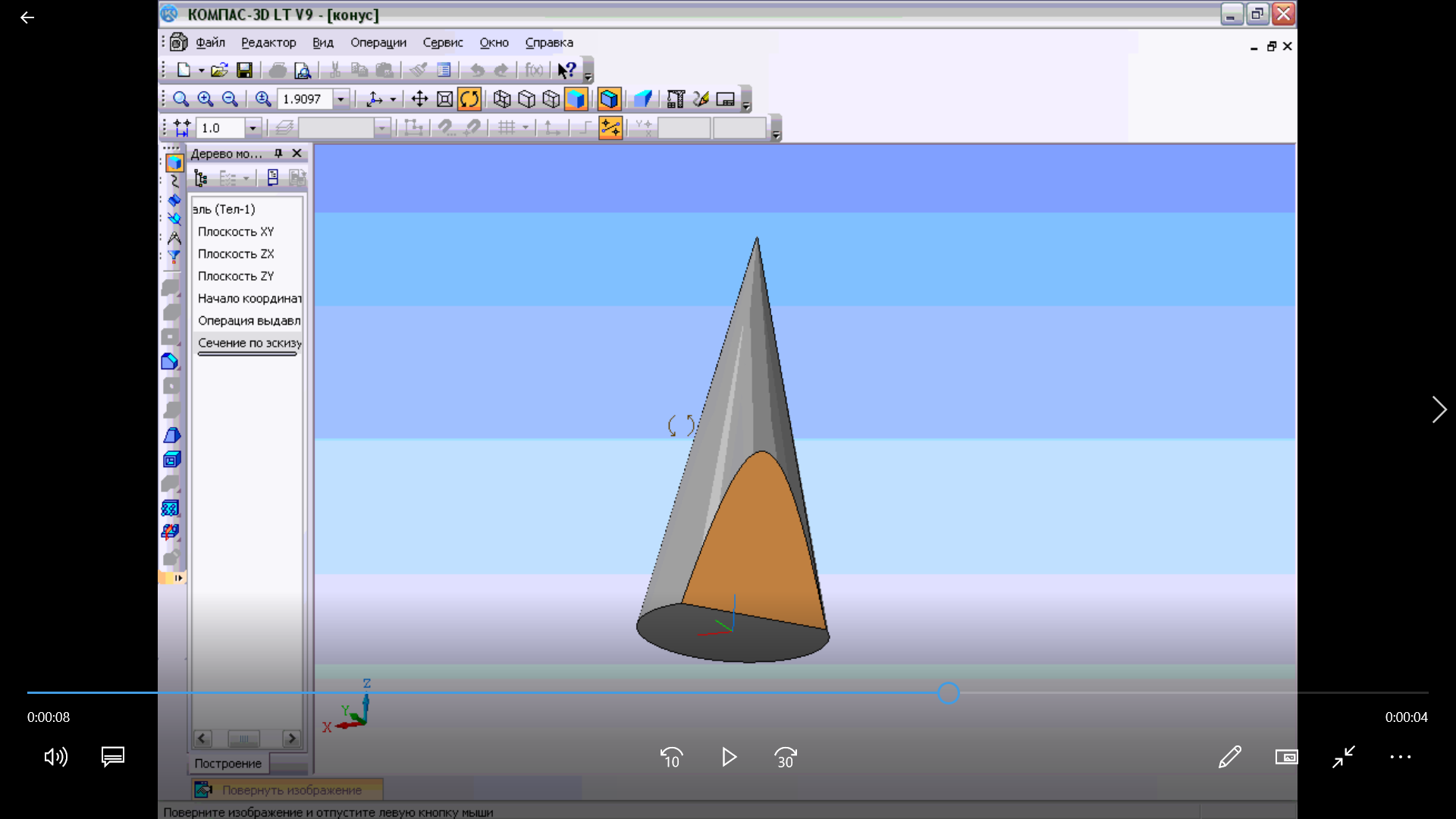 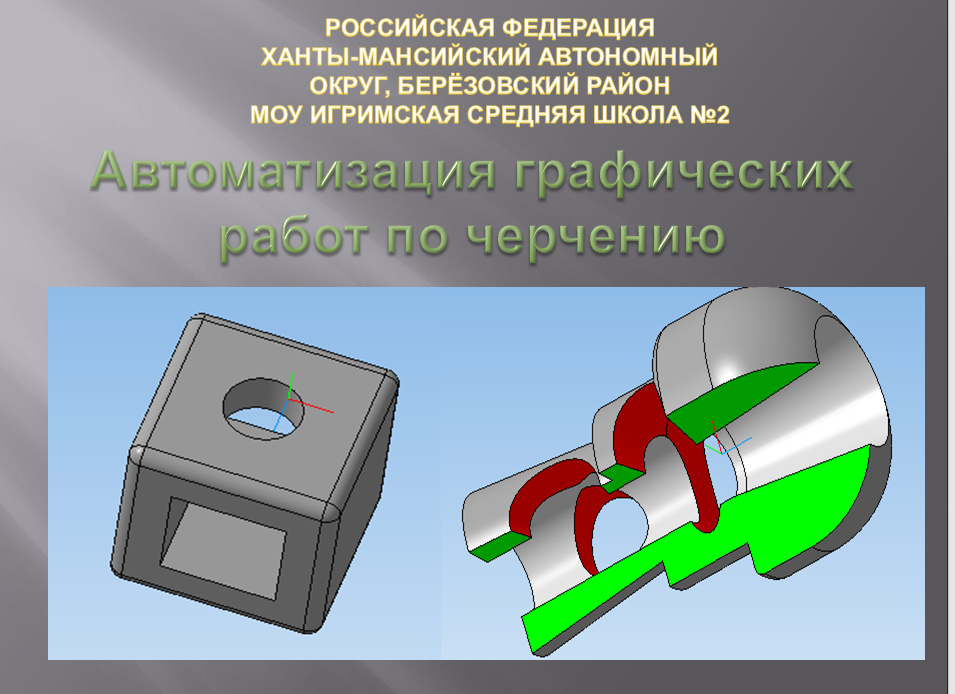 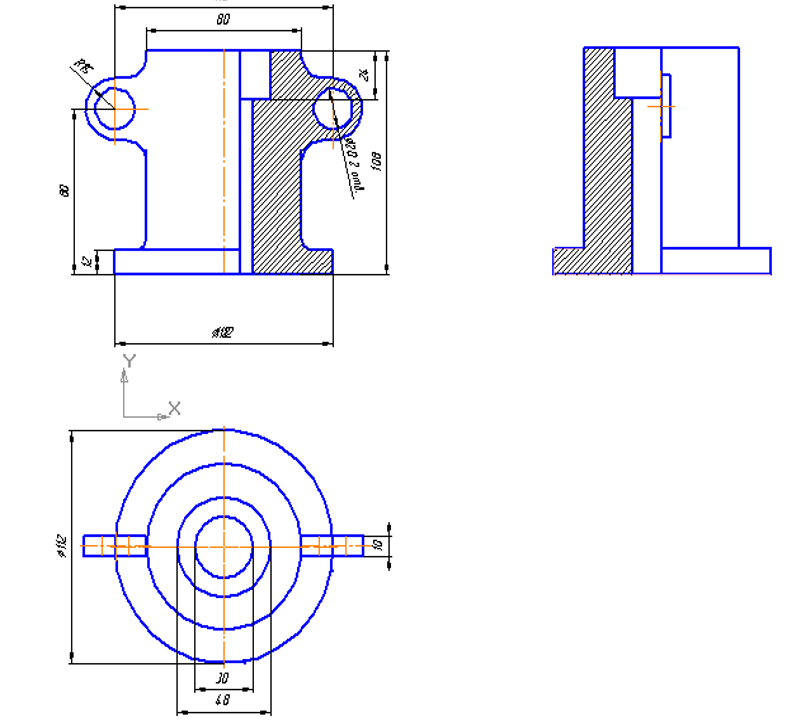 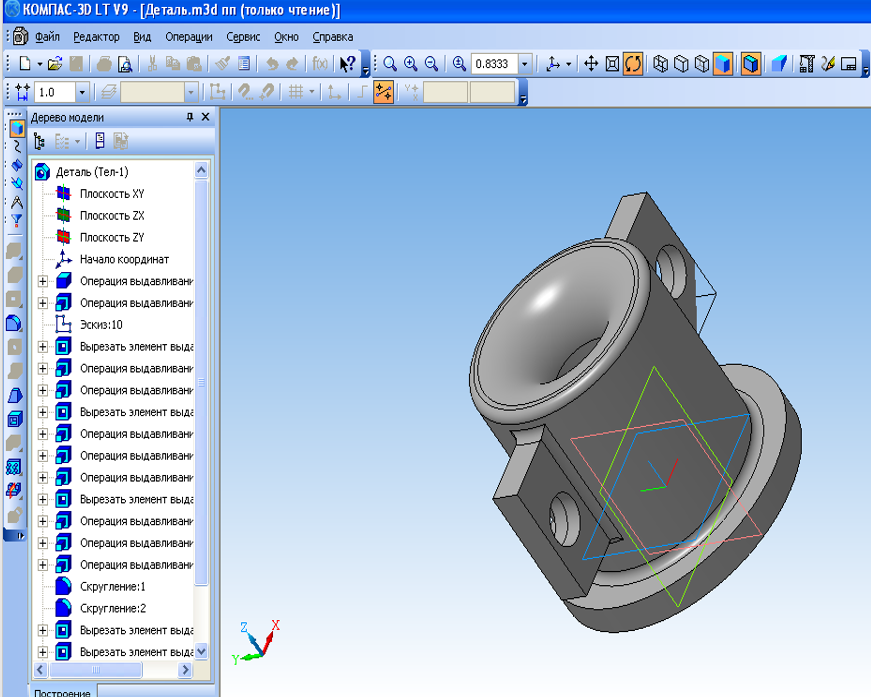 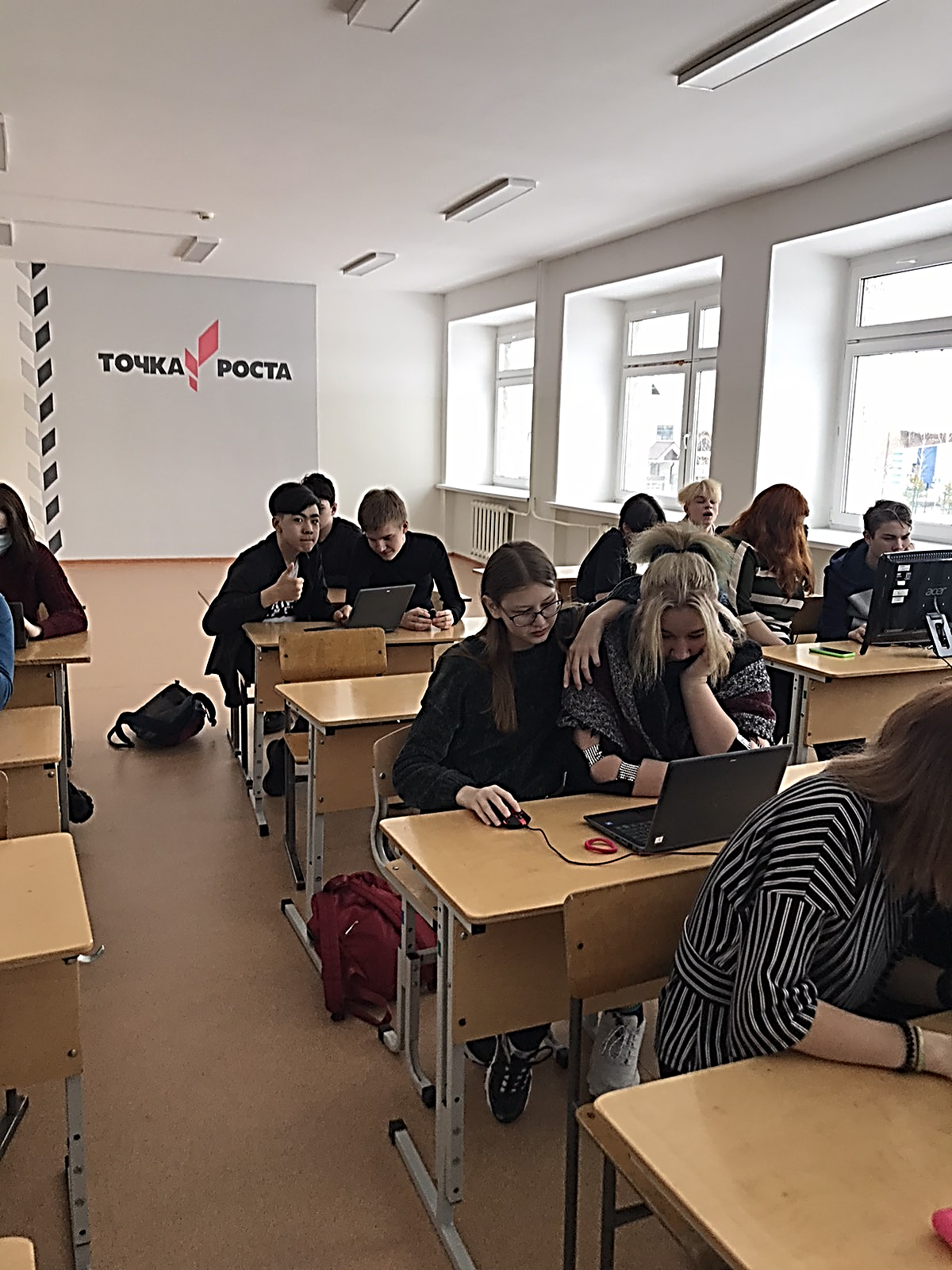 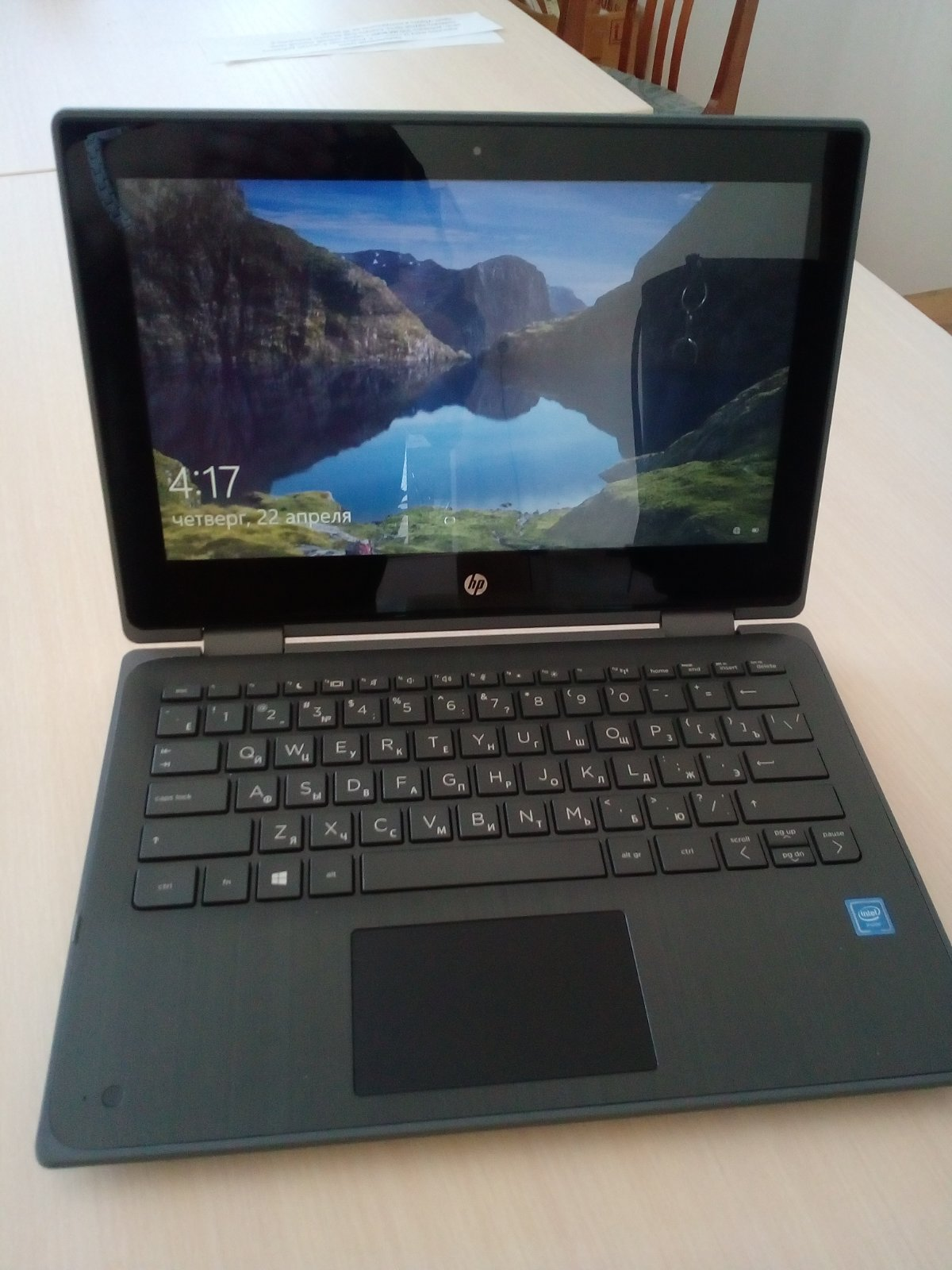 это компактный и
Спасибо всем за терпение и внимание.